Birth, Death, and Marriage Certificate Guidelines and Protocol







Dan Irwin, Field Coordinator 
State of Idaho 
Department of Health and Welfare
Division of Public Health
Bureau of Vital Records and Health Statistics
OVERVIEW OF VITAL RECORDS
The Bureau of Vital Records and Health Statistics is the Idaho State Agency charged with the duties of registering, storing, and providing copies of Vital Events for legal, health, and administrative purposes.
The Bureau of Vital Records and Health Statistics is oversaw by the State Registrar.  There are 3 appointed Deputy State Registrars who assist in the completion of the duties.
STATE REGISTRARJames Aydelotte
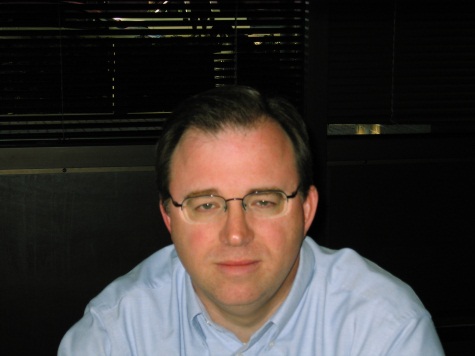 DEPUTY STATE REGISTRARDan Irwin
DEPUTY STATE REGISTRARKathy Anderson
DEPUTY STATE REGISTRARJeremy Peterson
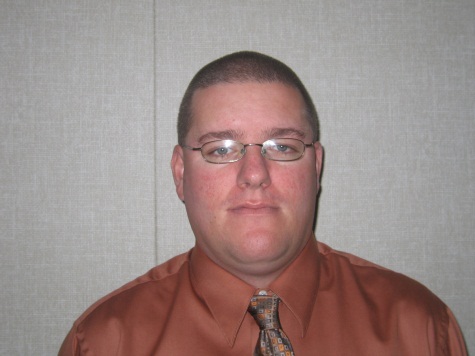 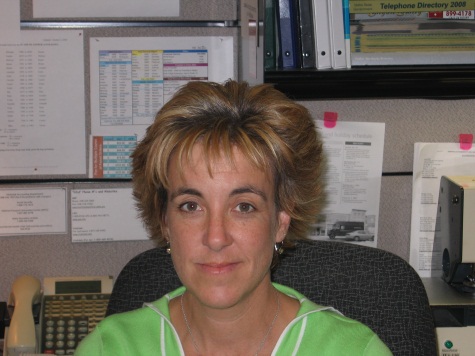 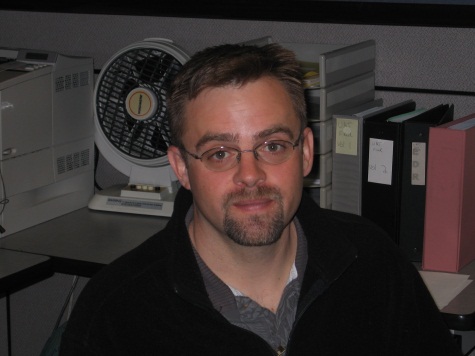 OVERVIEW OF VITAL RECORDS
To date, the Bureau has registered the following events for 2016:
Live Births
Deaths

Marriages

Divorces
22,190
13,303

13,603

  6,804
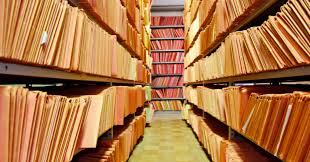 CONFIDENTIALITY AND DISCLOSURE
Vital Records are exempt from Public Records law IC§74-106(e).
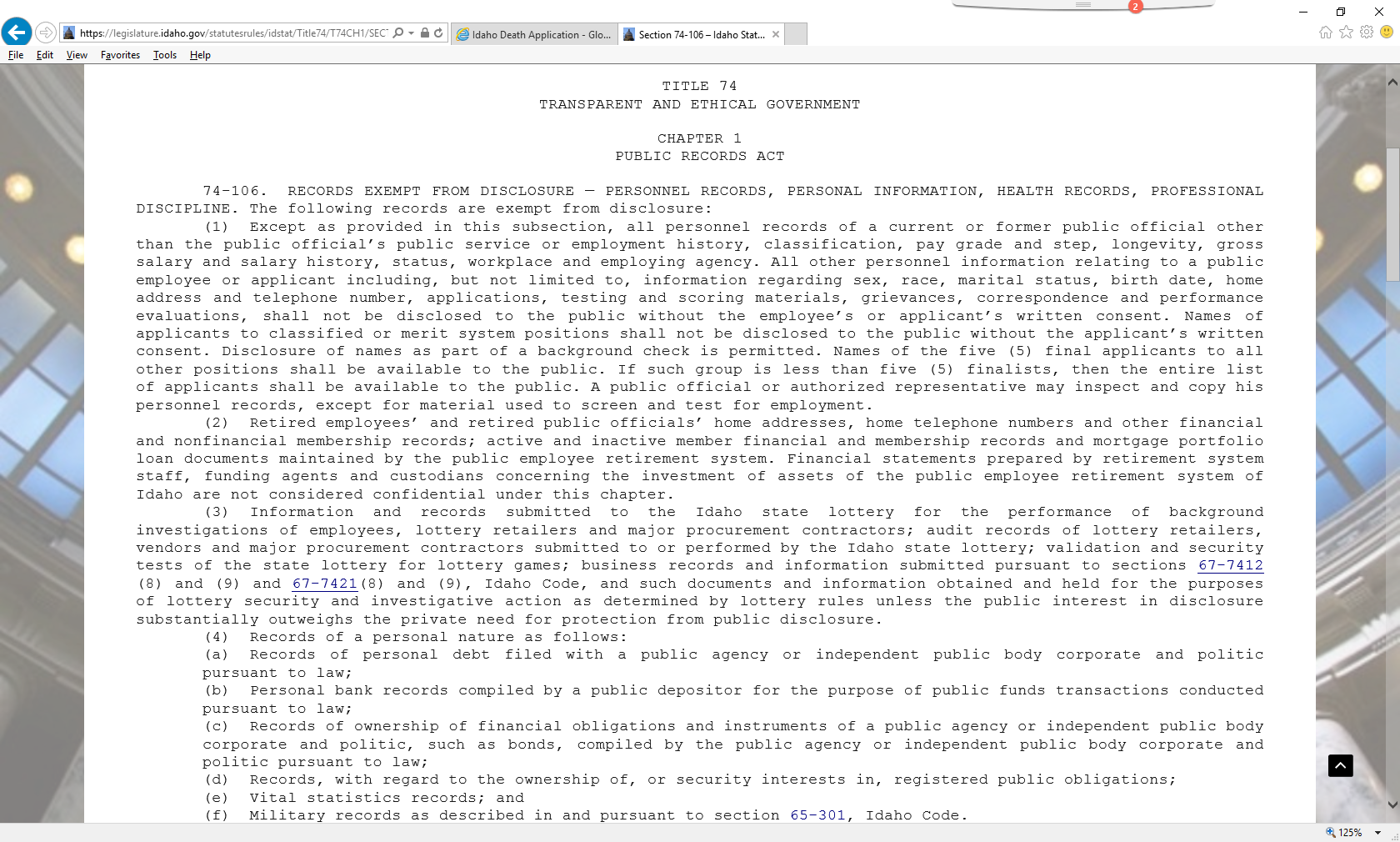 CONFIDENTIALITY AND DISCLOSURE
Every record that is registered by our Bureau is subject to strict confidentiality and disclosure laws.  
	

	Certificates of Live Birth remain confidential for 100 years.  
	
	Certificates of Death, Marriage, and Divorce remain confidential for 50 years.
Records can only be released to persons who can provide evidence of a “Direct and Tangible Interest” in the record (e.g. Relative within the first degree or someone who is taking care of legal matters).
BIRTH CERTIFICATE
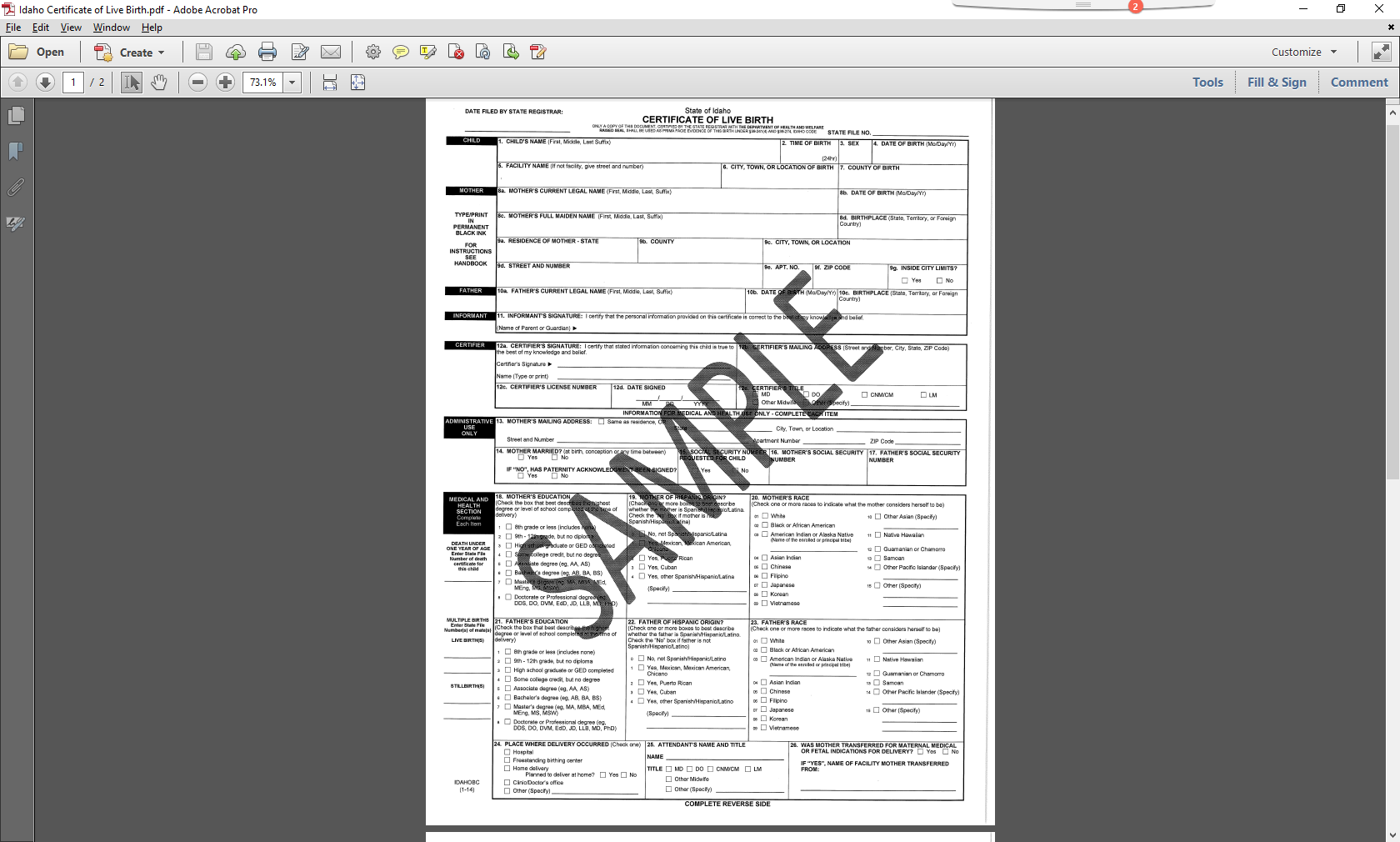 Legally confidential for 100 years

Contains a lot of Personally Identifiable Information (PII) and extremely sensitive medical information.

Filed directly with the Bureau of Vital Records 

Should NOT be recorded at the County Level

Variation among States sometimes creates confusion of persons seeking to file record

Document that creates an “identity”.
DEATH CERTIFICATE
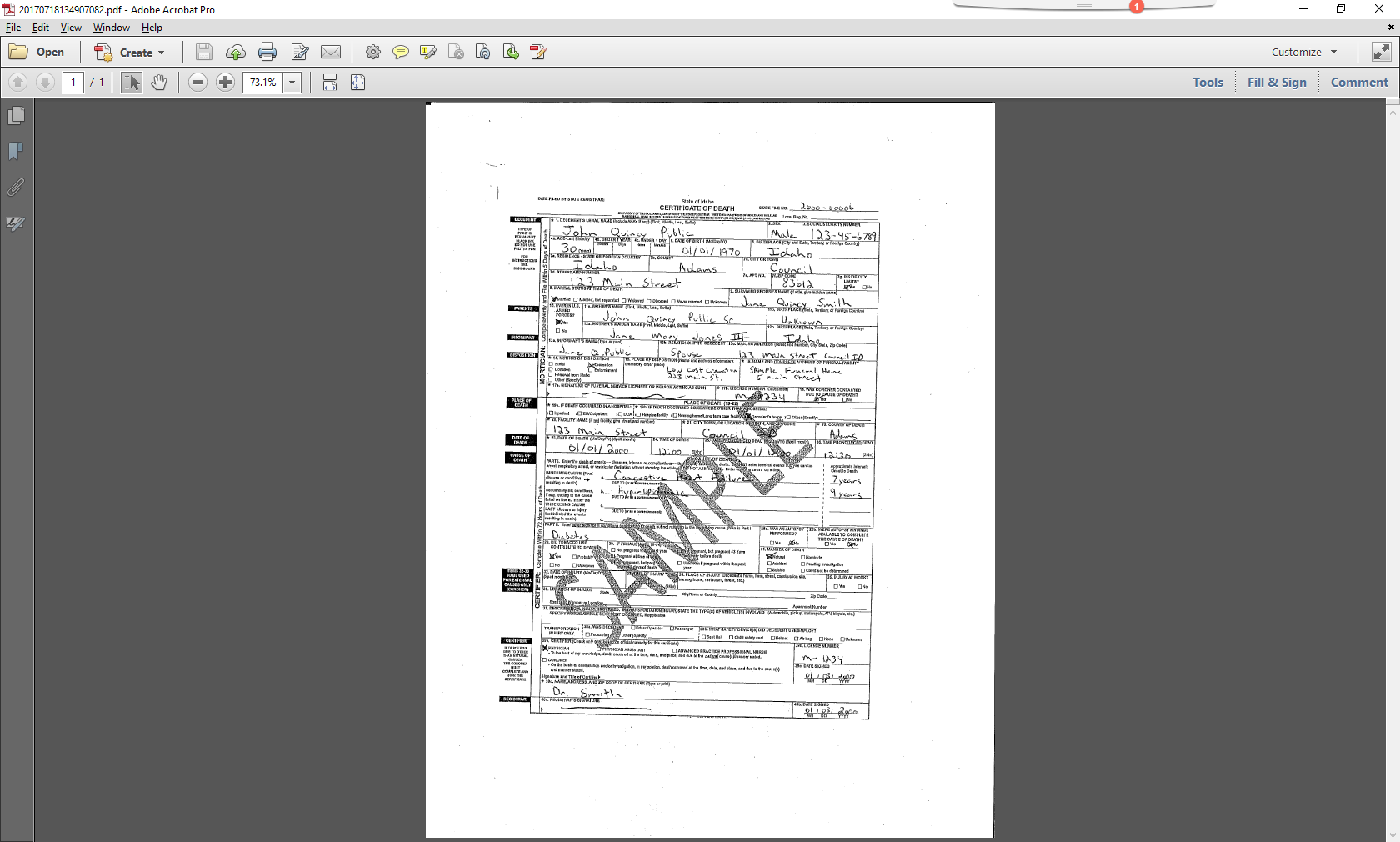 Legally confidential for 50 years

Contains a lot of Personally Identifiable Information (PII) and extremely sensitive medical information


Filed directly with the Bureau of Vital Records 

Should NOT be recorded at the County Level***
DEATH CERTIFICATE
5 Types of Certified Copies
STANDARD CERTIFIED COPY
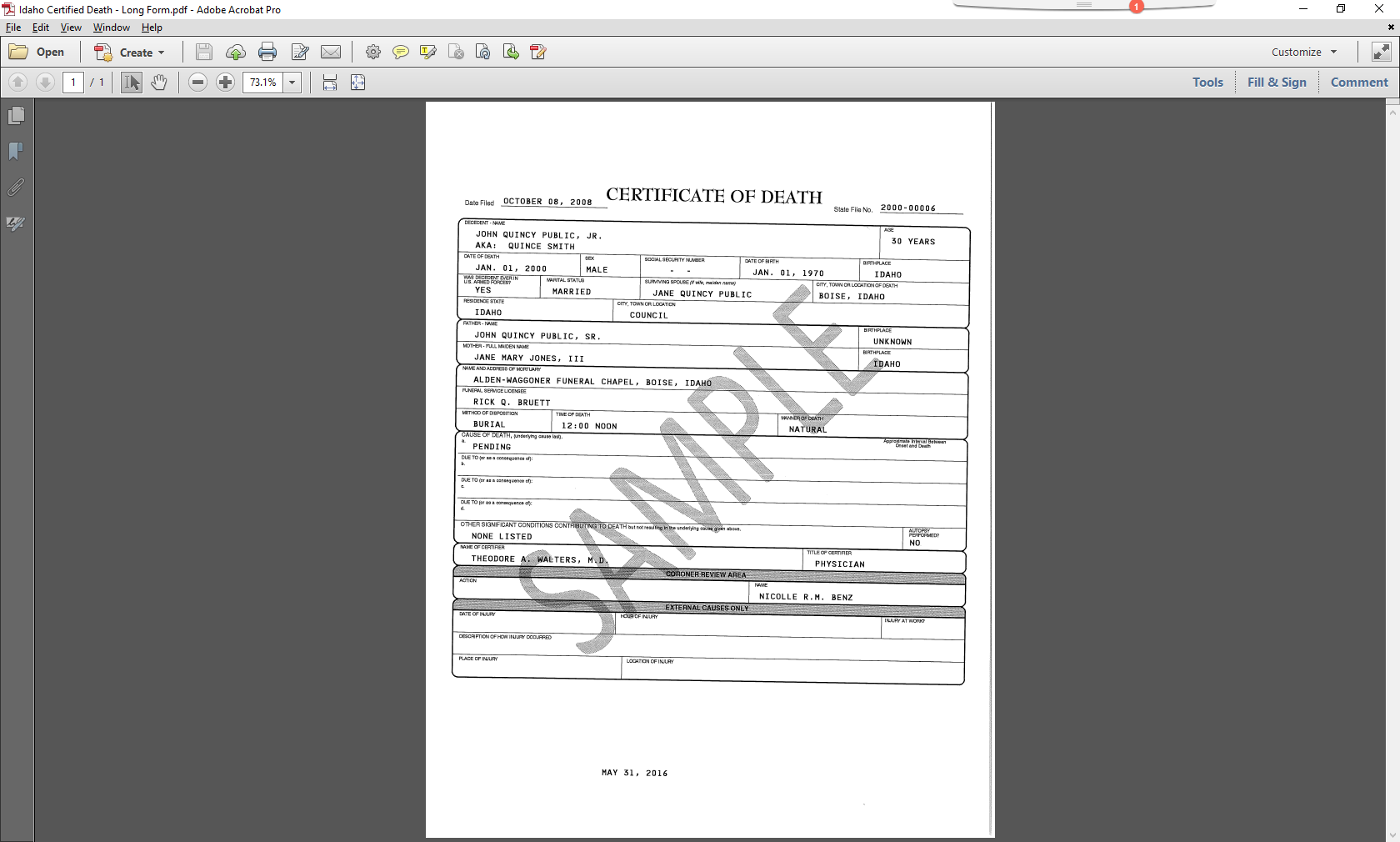 Issued by the Bureau of Vital Records

Most prevalent copy that is issued

Not a complete copy of the death record

Provides Cause and Manner of Death information

Contains all the required information for survivors to collect benefits (Life Insurance,  VA Benefits, etc.)
DEATH CERTIFICATE
5 Types of Certified Copies
CERTIFIED LOCAL ISSUANCE PHOTOCOPY
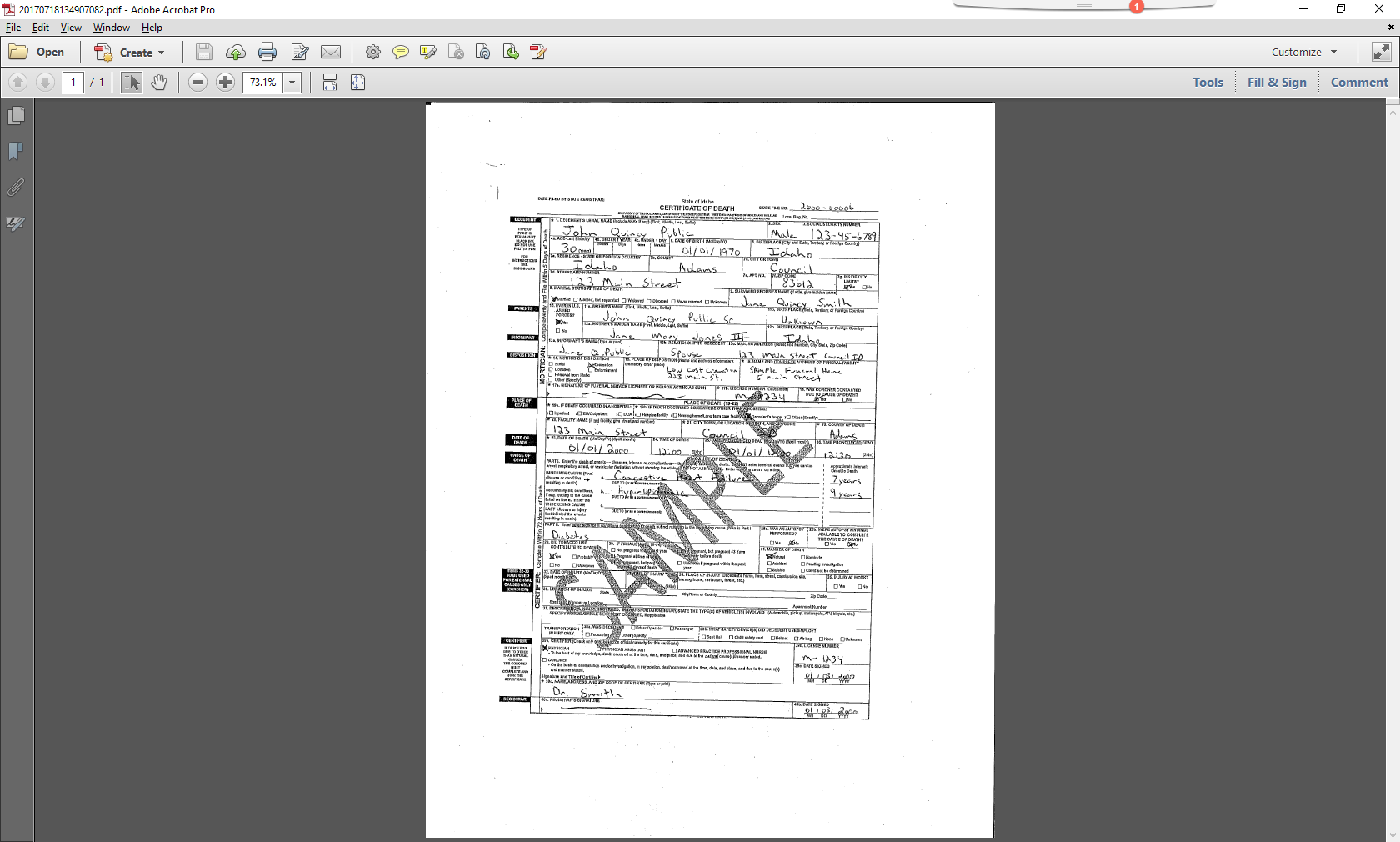 Issued by Local Deputy State Registrars at 7 Public Health Districts

2nd most common copy that is issued 

Complete copy of the death record 

Provides Cause and Manner of Death information

Contains all the required information for survivors to collect benefits (Life Insurance,  VA Benefits, etc.)
DEATH CERTIFICATE
5 Types of Certified Copies
CERTIFIED SHORT FORM COPY
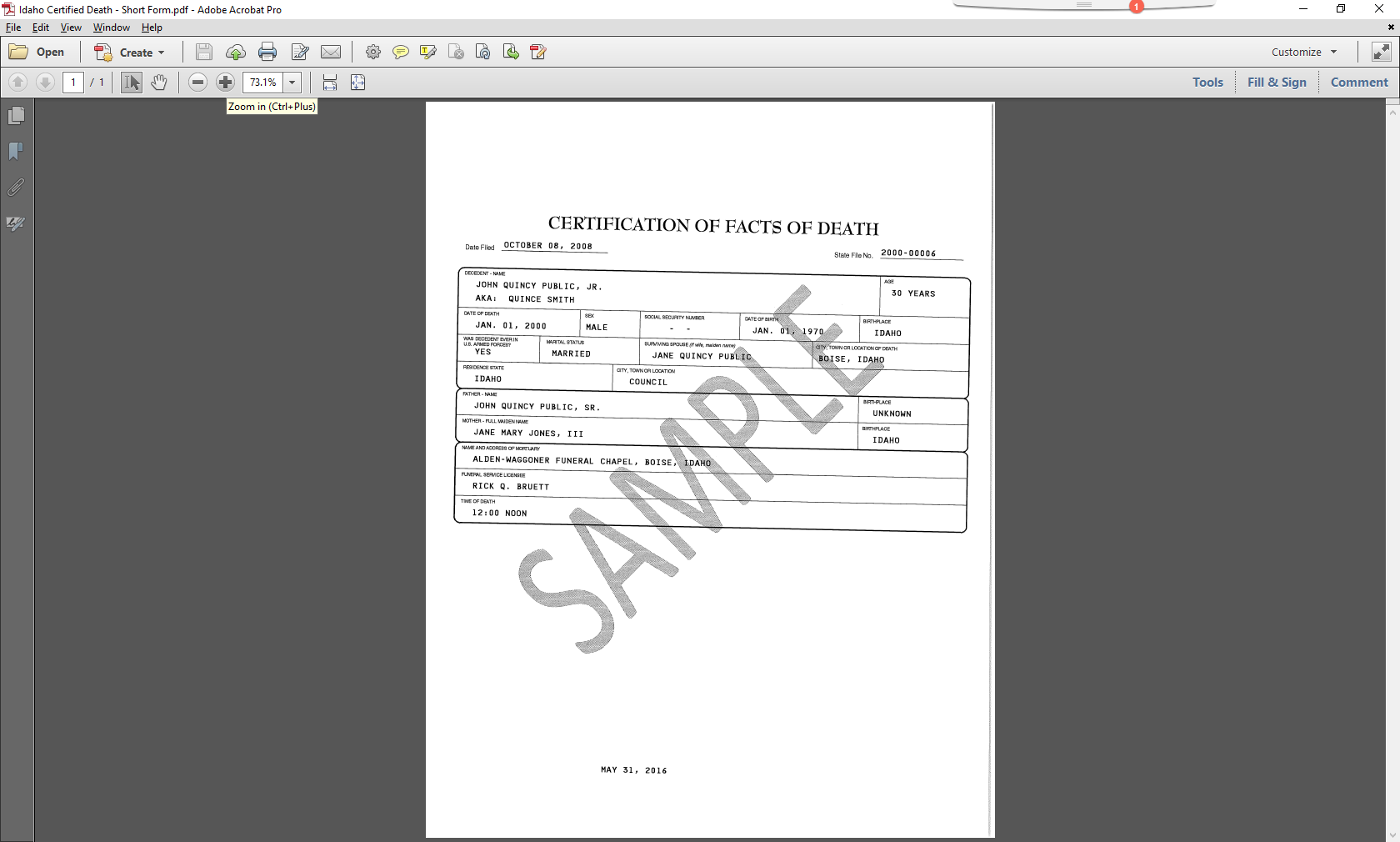 Issued by the Bureau of Vital Records

Rarely requested or issued

Not a complete copy of the death record

Does not provide Cause and Manner of Death information

Contains sufficient information to complete most estate closing matters(Bank Account, Property Transfer, etc.)
DEATH CERTIFICATE
5 Types of Certified Copies
CERTIFIED PHOTOCOPY
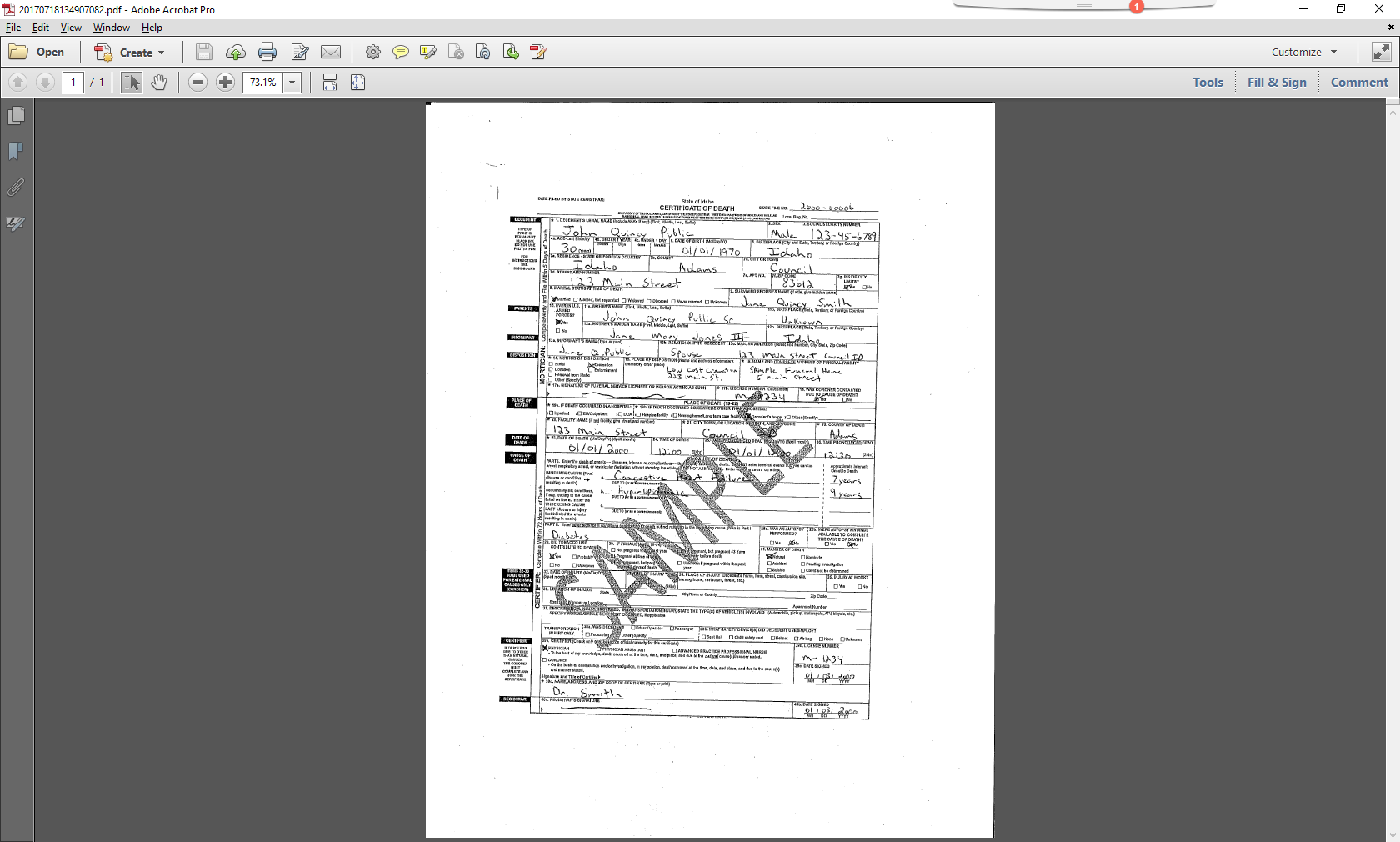 Issued by Bureau of Vital Records

Infrequently requested, sometimes system limitations mandate production

Complete copy of the death record 

Provides Cause and Manner of Death information

Contains all the required information for survivors to collect benefits (Life Insurance,  VA Benefits, etc.)
DEATH CERTIFICATE
5 Types of Certified Copies
CERTIFIED SHORT FORM PHOTOCOPY
Issued by the Bureau of Vital Records

Rarely requested or issued

Not a complete copy of the death record

Does not provide Cause and Manner of Death information

Contains sufficient information to complete most estate closing matters(Bank Account, Property Transfer, etc.)
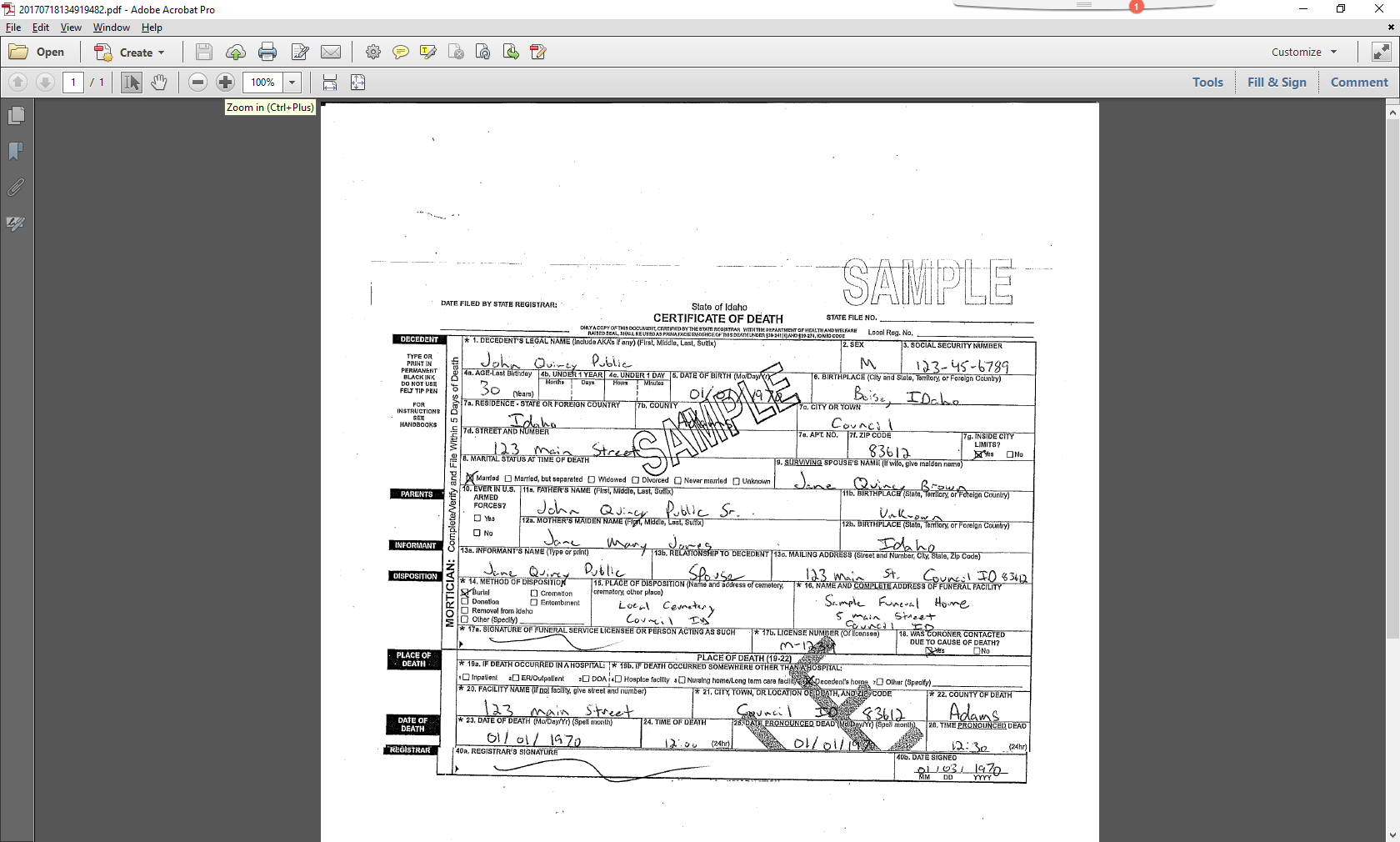 DEATH CERTIFICATE
WHAT IS THE LAW FOR PROPERTY TRANSFERS AND RECORDING CERTIFIED COPIES OF DEATH CERTIFICATES?
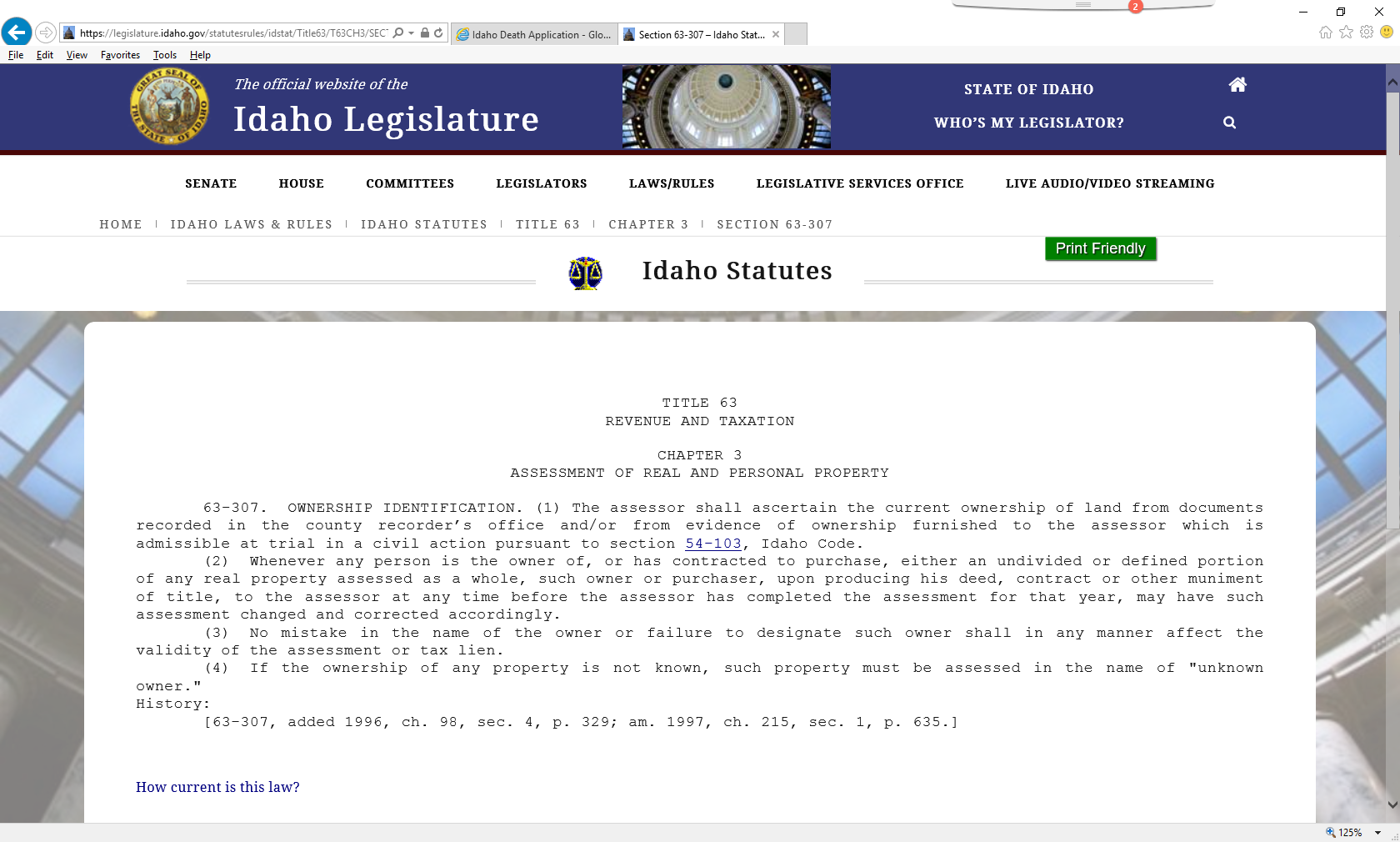 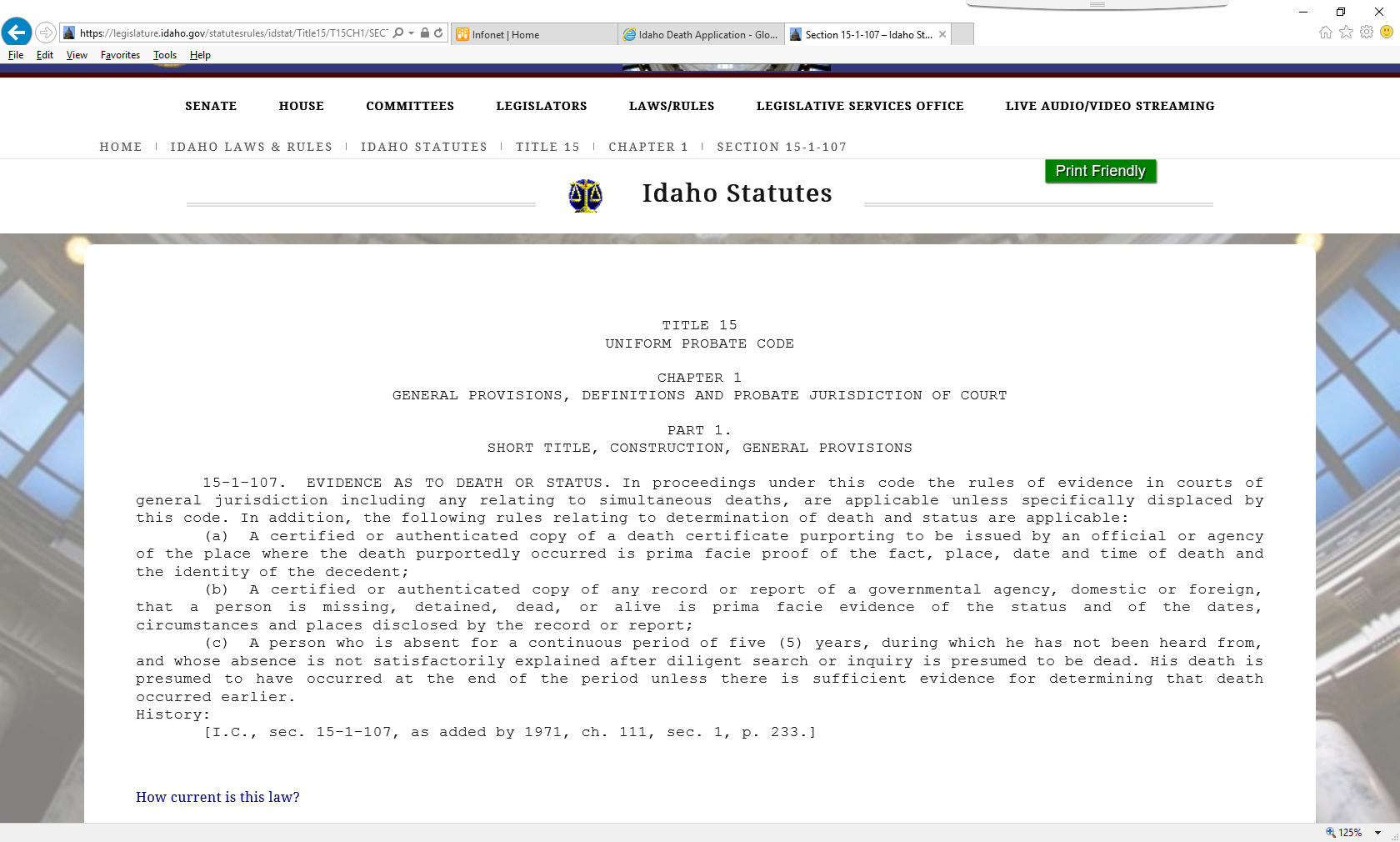 DEATH CERTIFICATE
IS AN AFFIDAVIT A PLAUSIBLE SOLUTION?
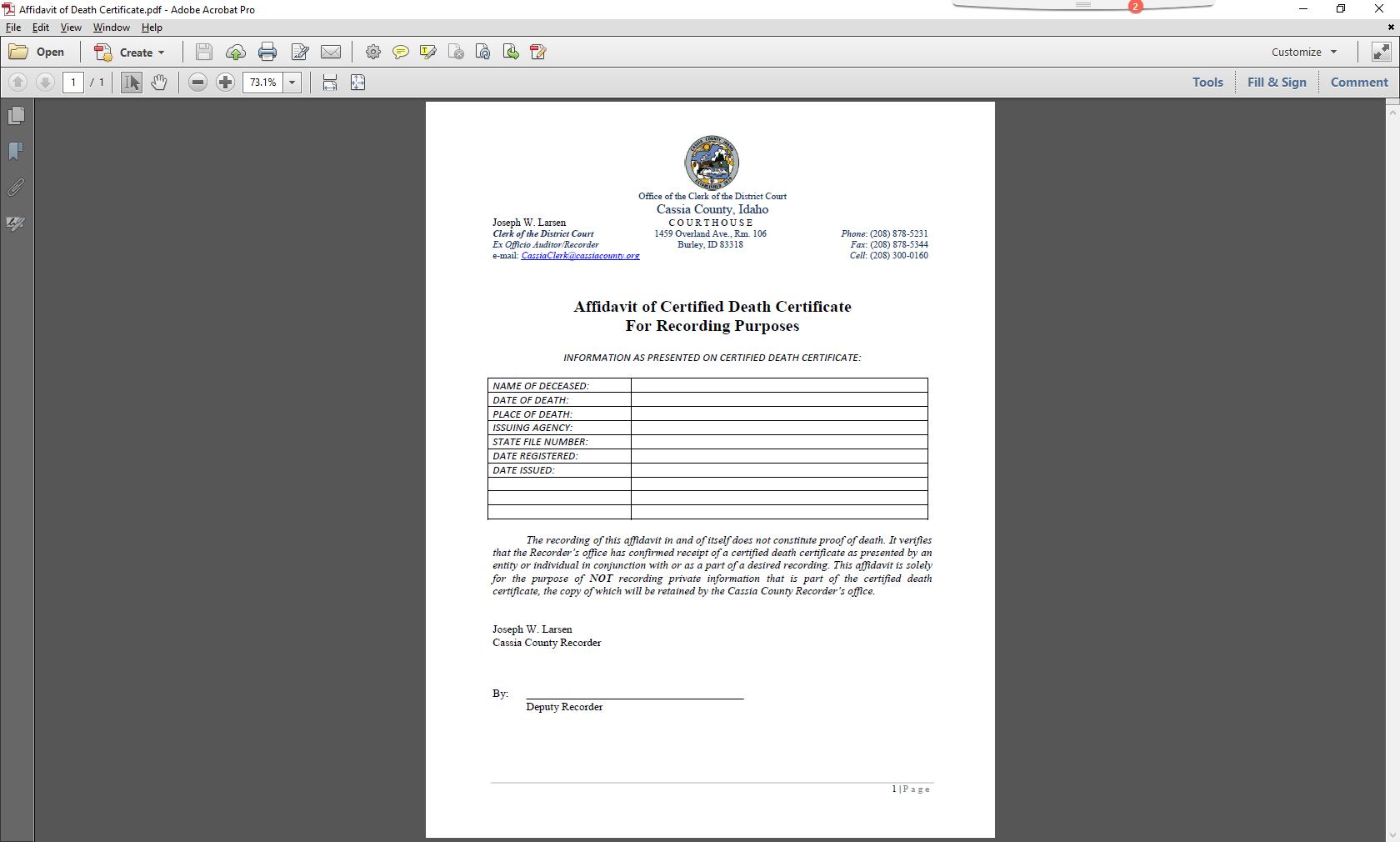 Utilized in Cassia County

Contains all the information necessary to locate record

Doesn’t violate confidentiality and disclosure requirementsof Death Certificate

Does not provide Cause and Manner of Death information (i.e. No HIPPA implications)
DEATH CERTIFICATE
DOES THE LAW NEED TO BE AMENDED?
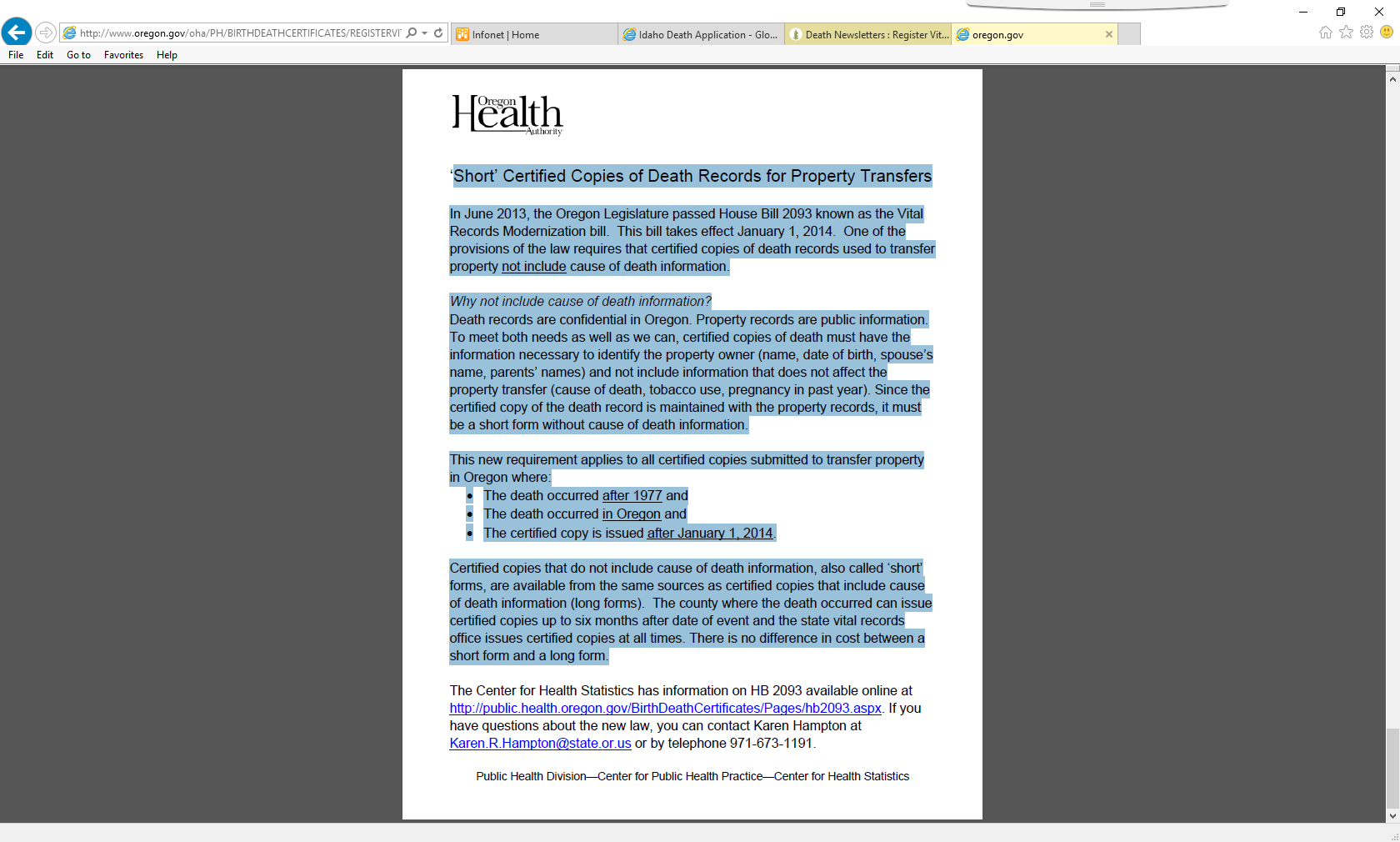 Recent legislation passed in the State of Oregon requires “short form” for property transfers

“Short Form” still contains Personally Identifiable Information (SSN, Parent’s Information)  

Not all State’s have a “short form”
Challenge for Funeral Homes to explain the various types of death certificates and their purpose to the family
MARRIAGE CERTIFICATE
I.C. § 39-262 specifies that the Board of Health and Welfare will prescribe the form of the Marriage Certificate.
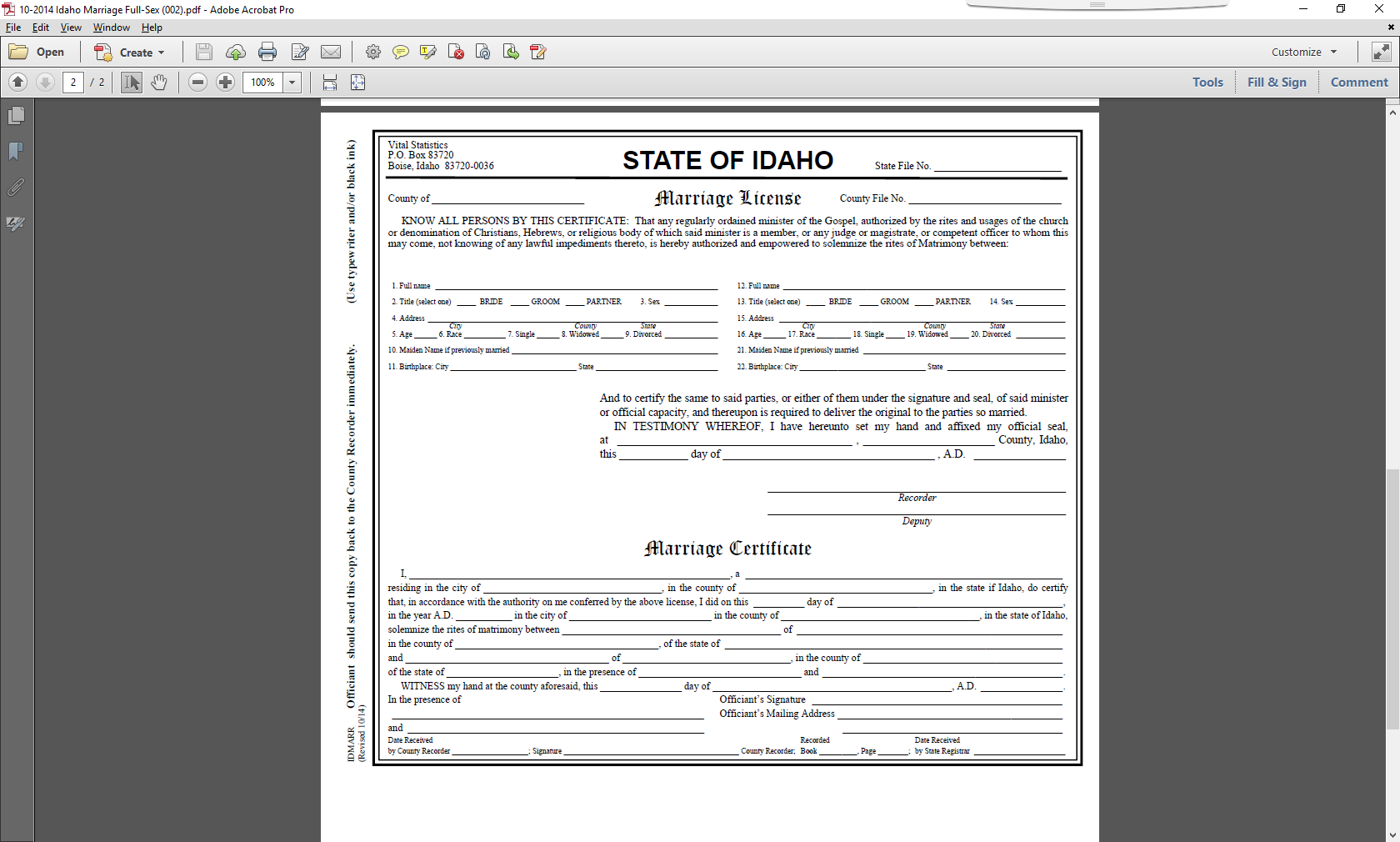 Standard certificate form was adopted on 10/21/2014

Parties select their own titles from Bride/Groom/Partner

Collects the person’s sex

Adds Maiden name to both parties of the marriage
Notice from State Registrar allowed for some transition time for counties to implement changes.

Currently there are multiple versions of the marriage certificate  in use among the 44 counties

Bannock County is the only adoptee of the standard form
MARRIAGE CERTIFICATE
Common Problems to watch for: 

Officiant doesn’t possess authority under I.C. § 39-262 to solemnize marriage
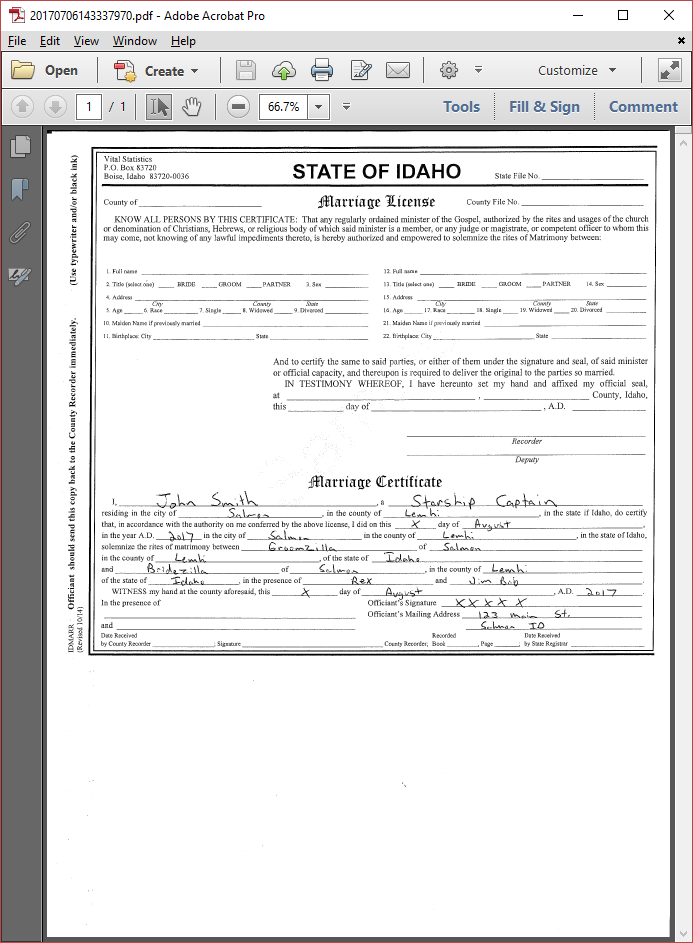 32-303.  By whom solemnized. Marriage may be solemnized by any of the following Idaho officials: a current or retired justice of the supreme court, a current or retired court of appeals judge, a current or retired district judge, the current or a former governor, the current lieutenant governor, a current or retired magistrate of the district court, a current mayor or by any of the following: a current federal judge, a current tribal judge of an Idaho Indian tribe or other tribal official approved by an official act of an Idaho Indian tribe or priest or minister of the gospel of any denomination. To be a retired justice of the supreme court, court of appeals judge, district judge or magistrate judge of the district court, for the purpose of solemnizing marriages, a person shall have served in one (1) of those offices and shall be receiving a retirement benefit from either the judges retirement system or the public employee retirement system for service in the Idaho judiciary.
MARRIAGE CERTIFICATE
Common Problems to watch for: 

Marriage occurred prior to the issuance of the marriage license
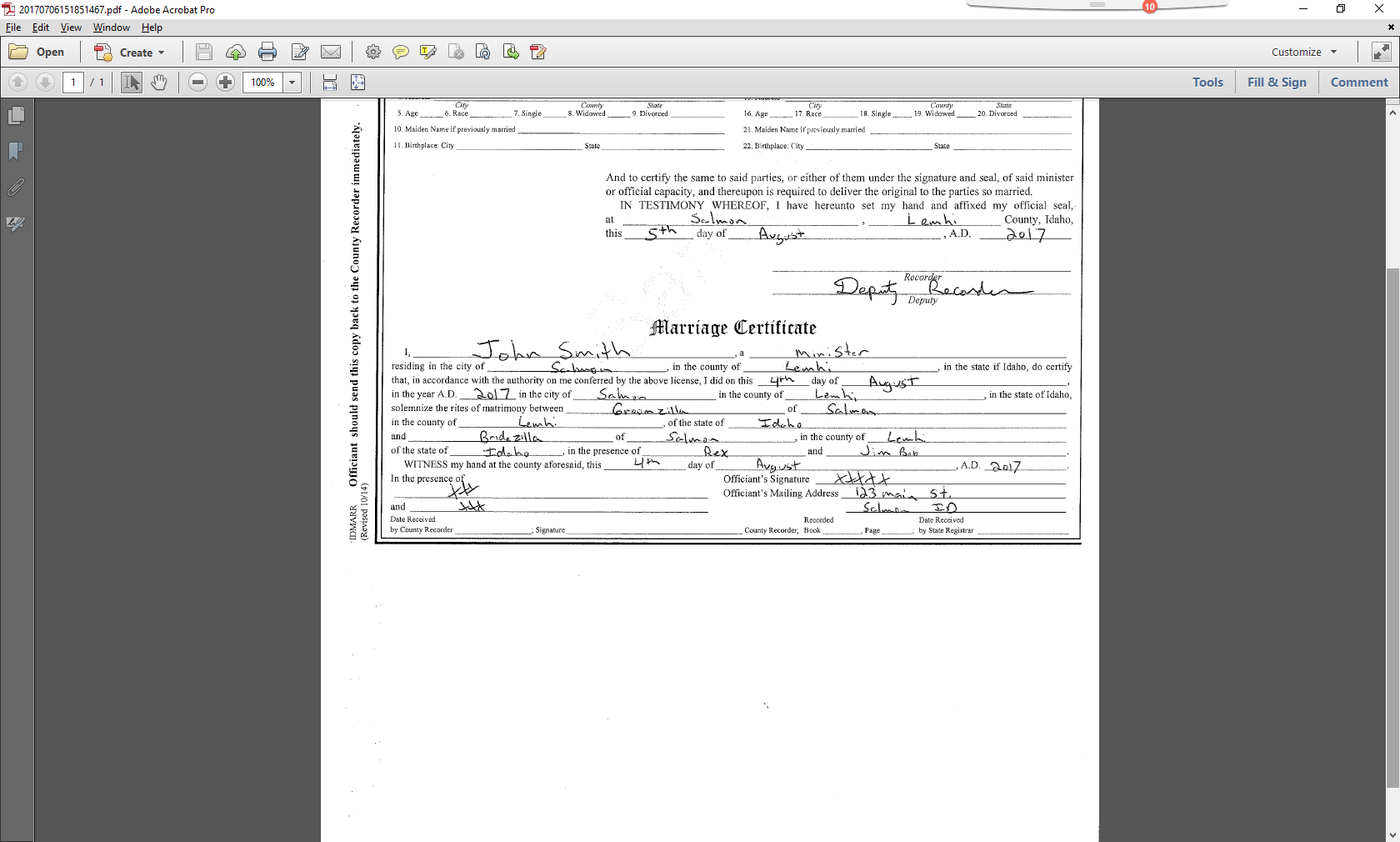 32-302.  “All persons herein authorized to solemnize marriages must first require the presentation of the marriage license.”
MARRIAGE CERTIFICATE
Common Problems to watch for: 

The parties to the marriage signed in the spot that should list the officiant’s name and title
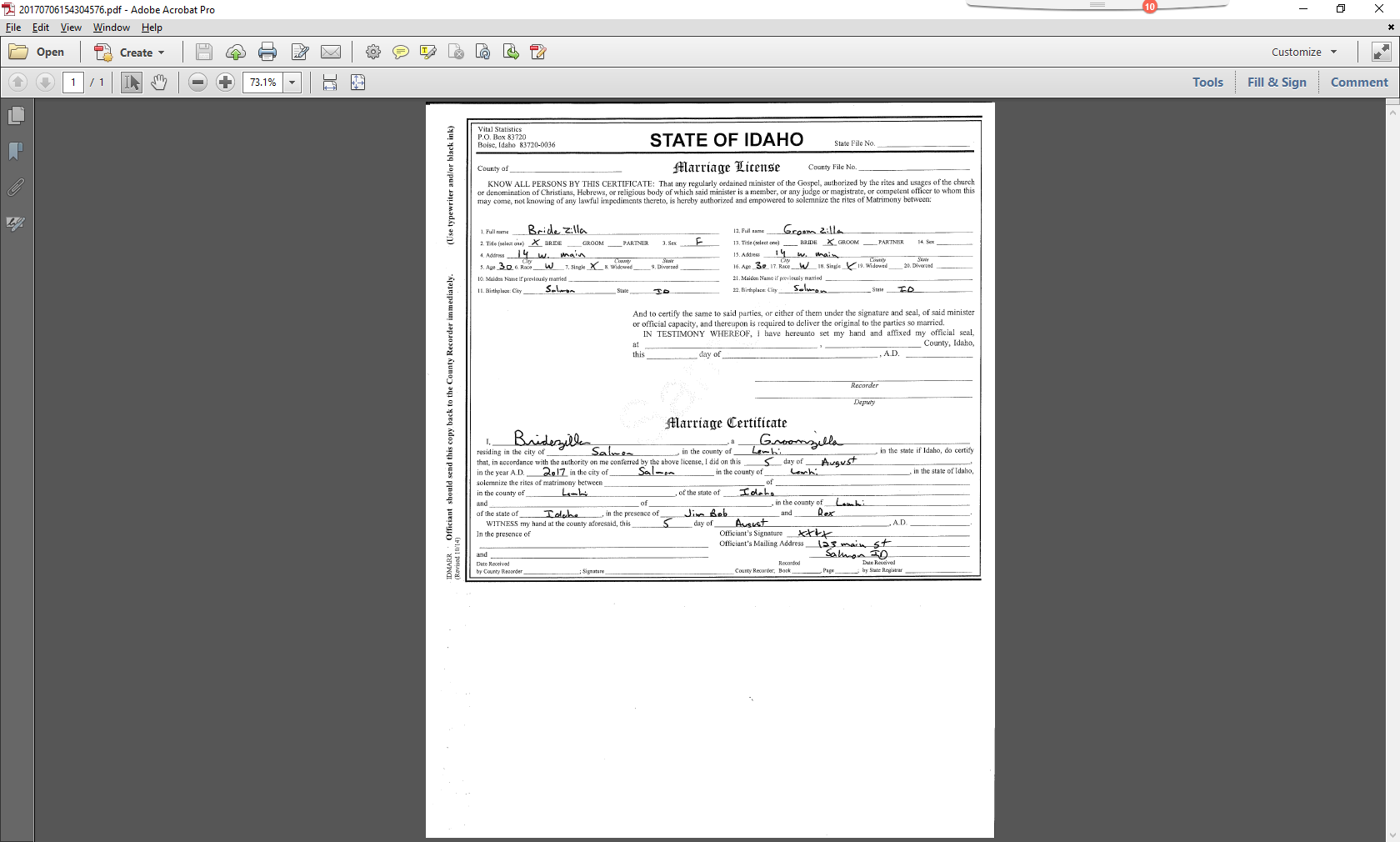 MARRIAGE CERTIFICATE
Common Problems to watch for: 

The officiant failed to sign the Certificate
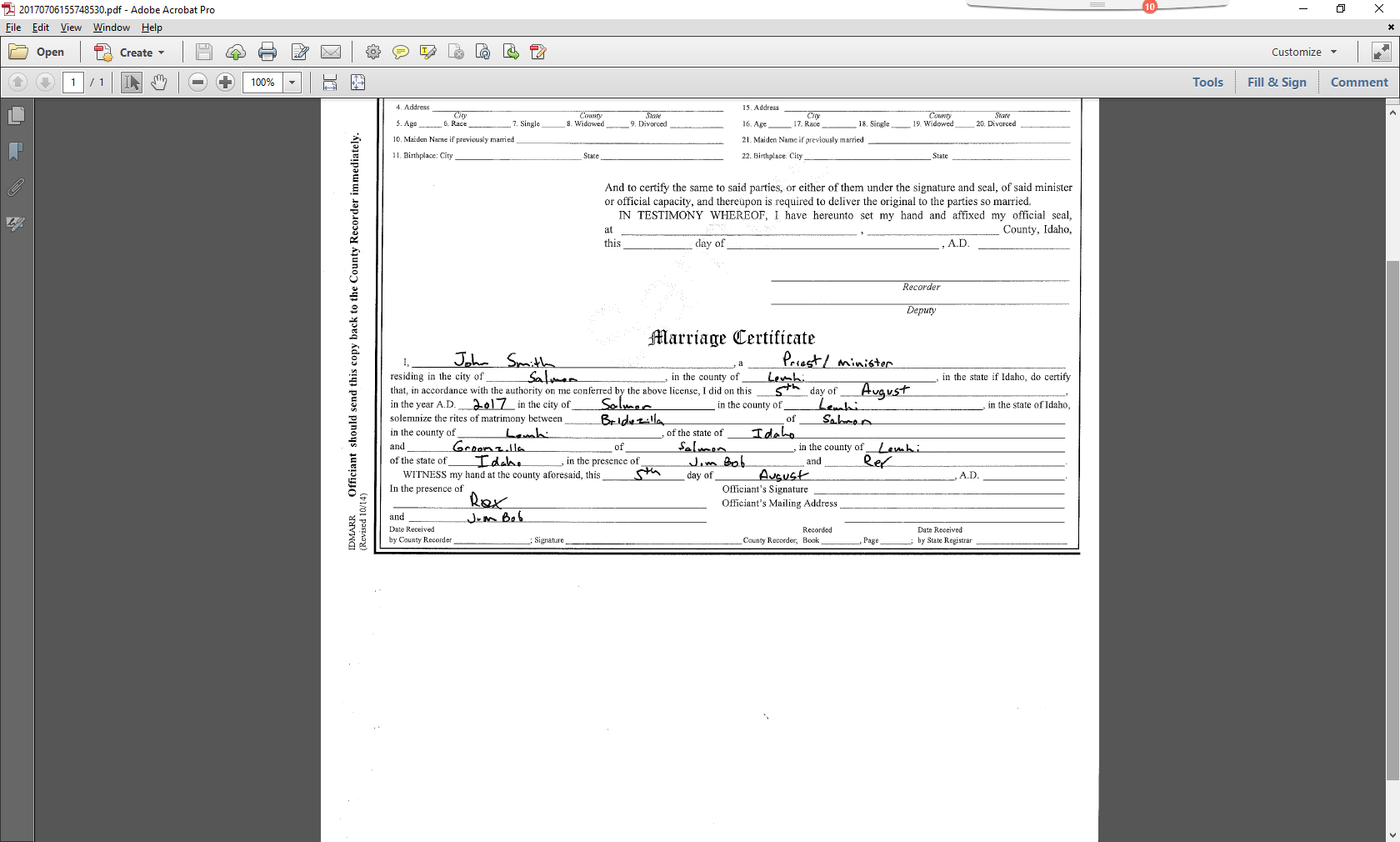 MARRIAGE CERTIFICATE
Common Problems to watch for: 

The Recorder failed to sign the Certificate.
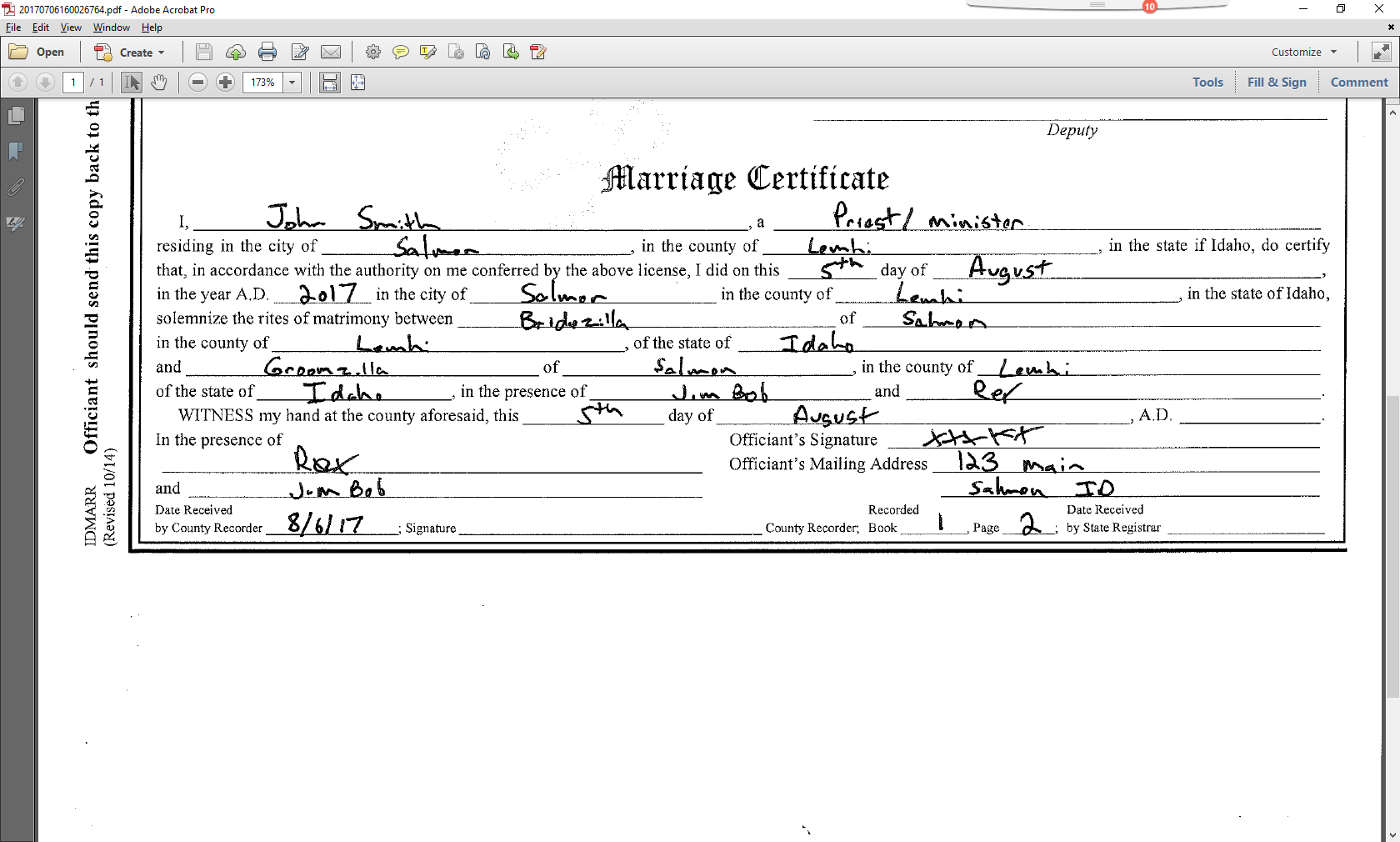 MARRIAGE CERTIFICATE
Common Problems to watch for: 

The wrong copy of the Certificate is Recorded.
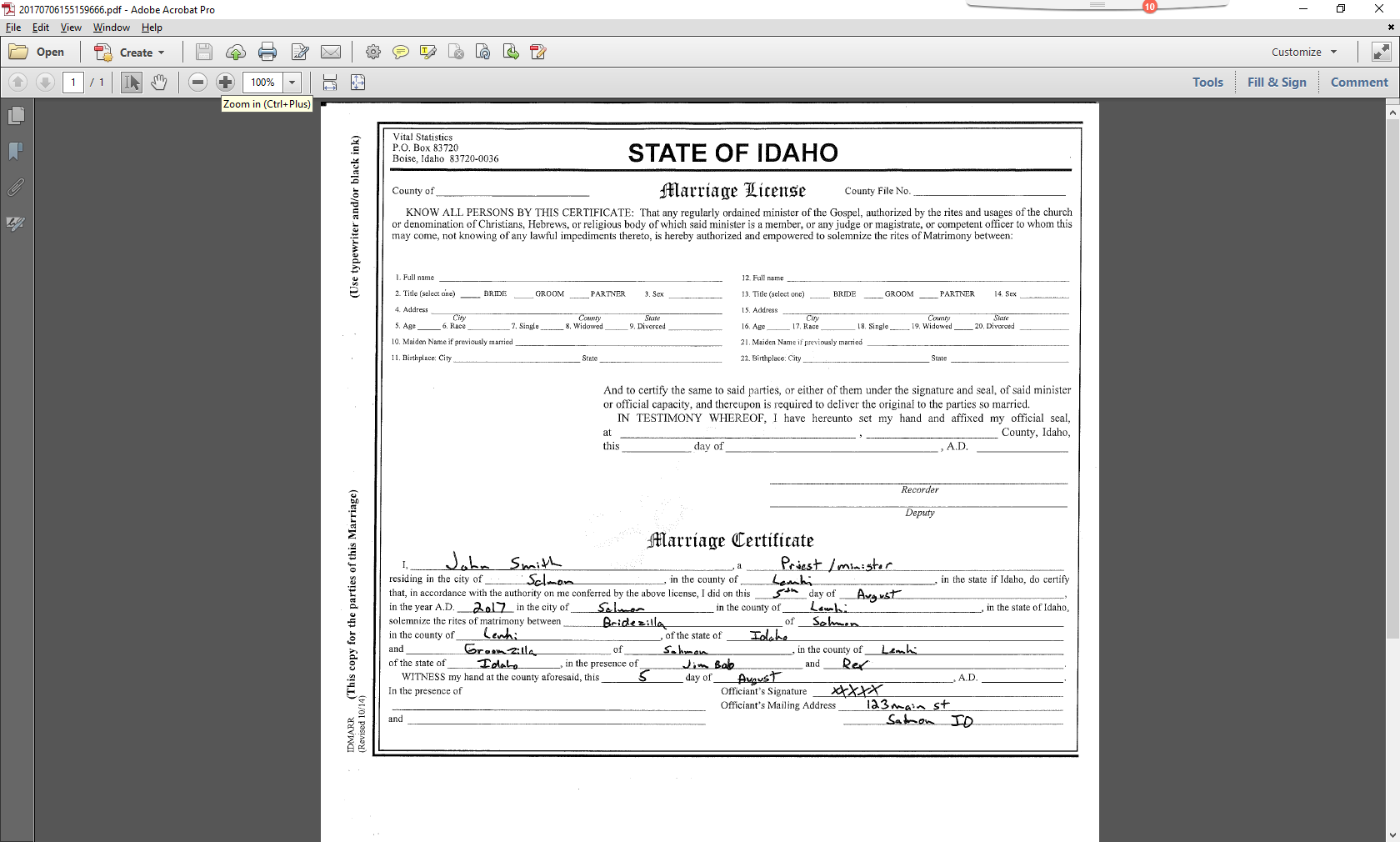